いれかた　　　　　　　つくりかた
ねんどの入れ方と作り方
NPO法人　三次科学技術教育協会　理事　　武村　精一
2023年7月30日　砂時計を作る　配布資料
作り方のコツ１（粘土をいれるとき）
(1)中心だけでなく、外まで粘土をつめる
(2)はみ出る粘土は少しずつとる。
作り方のコツ２（仕上げのとき）
(1)ひっくり返した後、ワッシャーのシートが真ん中になっているか？
(2)最後に太いクギを水でぬらして、なめらかにする
0
すな　とけい　　　　　　　　　　　　　　　　　　　　　　ねんど　　かんそう　　　　あと
砂時計のつくりかた　粘土乾燥の後
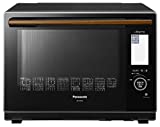 １．この砂は建物を固めるための細かい砂・珪砂（けいさ・けいしゃ）です。
２．砂の粒の大きさや量をかえることで、いろいろな砂時計ができます。
３．珪砂は時間がたつと湿気（しっけ）がつきます。乾燥方法や乾燥剤などについて、研究してみてください。
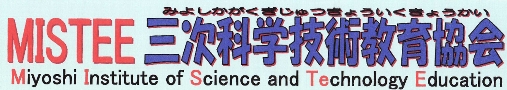 三次科学技術教育協会　MISTEE　ミスティー　とは科学や技術が好きな人，楽しみたい人，伝えたい人。クールでしかもホットなハートを持った人が集まった、サイエンス・ボランティア団体です。科学に興味のある方の会員も募集中です。詳しくはホームページをごらんください。
1